New Community Opportunities Center at ILRU Presents…
Expanding CIL Capacity through Youth Transition Services: Collaborating with School Districts and Vocational Rehabilitation
The View from VR

August 13, 2014
1:15 p.m. – 2:45 p.m.

Panel Members:
Lisa Hatz
Rick Walters
Abbie Wells-Herzog
New Community Opportunities Center at ILRU – Independent Living Research Utilization
Richard WaltersDistrict AdministratorPennsylvania Department of Vocational Rehabilitation
About OVR
PA Department of Labor and Industry
A Combined State Agency
Bureau of Vocational Rehabilitation
15 district offices
Bureau of Blindness and Visual Services
6 combined location district offices
Partnerships
Education
Medical
Therapy providers
Community based rehabilitation service providers
New Community Opportunities Center at ILRU – Independent Living Research Utilization
3
Breadth and Scope of Agency in 2013
New Applicants for Services
21,696
Applicants Found Eligible
17,248
39.1% are Youth and Young Adults
Individuals Served
83,022
Individuals Entering or Staying in Competitive Jobs
9,475
Students Transitioning from High School to Employment
3,822 or 38.4% of all Successful Outcomes
New Community Opportunities Center at ILRU – Independent Living Research Utilization
4
Preconceived Notions – Circa Mid-80’s
Mysterious 
By individuals with physical disabilities
For individuals with physical disabilities
Pre – Vocational services
Accessible housing
Advocacy
Information
New Community Opportunities Center at ILRU – Independent Living Research Utilization
5
Notions to Knowledge
Mutual needs lead to productive partnerships
Get in the same room with VR folks
Consumer advisory committee
VR state plan public meeting
Low risk partnership
Customer Achievement Day collaboration (no funding)
Higher risk partnership
Summer Career Camp (innovation grant funding)
High reward continuous partnership
Sign Language Interpreter Referral Service (grant to fee-for-service)
The transition connection
Career Path (innovation grant to fee-for-service)
New Community Opportunities Center at ILRU – Independent Living Research Utilization
6
Why Seek Transition Services From IL
Proven record over time

Consistent positive results

A sound, do-able, innovative proposal
Specifically created for transition age youth and young adults
New Community Opportunities Center at ILRU – Independent Living Research Utilization
7
Problems Will Happen
Patience will be required
New services require funding availability
Be ready to write a proposal
Flexibility is key when an opportunity arises
Transitioning from grant funding to fee-for-service
How many customers can VR provide
How much cost per unit can VR sustain
How much cost per unit does the IL need to provide quality services
Trust and transparency 
Keys to any successful partnership
New Community Opportunities Center at ILRU – Independent Living Research Utilization
8
Recommendations
Share quarterly or annual reports that show you have met or exceeded goals
Show that you are ready and able to accommodate new staff
Be ready to provide detailed accounting of overhead, payroll and other costs as well as the operating budget
New Community Opportunities Center at ILRU – Independent Living Research Utilization
9
Questions?
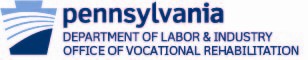 New Community Opportunities Center at ILRU – Independent Living Research Utilization
10
Contact
Lisa Hatz
New Hampshire BVR, State Director
VR Field Service Administrator
Lisa.Hatz@doe.nh.gov

Rick Walters 
Pennsylvania BVR Services, District Administrator
riwalters@pa.gov

Abbie Wells Herzog
Minnesota VR Services, Autism Specialist
abbie.wells.herzog@state.mn.us
2
New Community Opportunities Center at ILRU – Independent Living Research Utilization
Slide 17 New Community Opportunities  Attribution
This training is presented by the New Community Opportunities Center, a national training and technical assistance project of ILRU, Independent Living Research Utilization. Support for development of this presentation was provided by the U.S. Department of Education, Rehabilitation Services Administration under grant number H400B100003. No official endorsement of the Department of Education should be inferred. Permission is granted for duplication of any portion of this slide presentation, providing that the following credit is given to the project: Developed as part of the New Community Opportunities Center at ILRU.
12
New Community Opportunities Center at ILRU – Independent Living Research Utilization